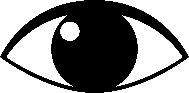 The EYE
YE
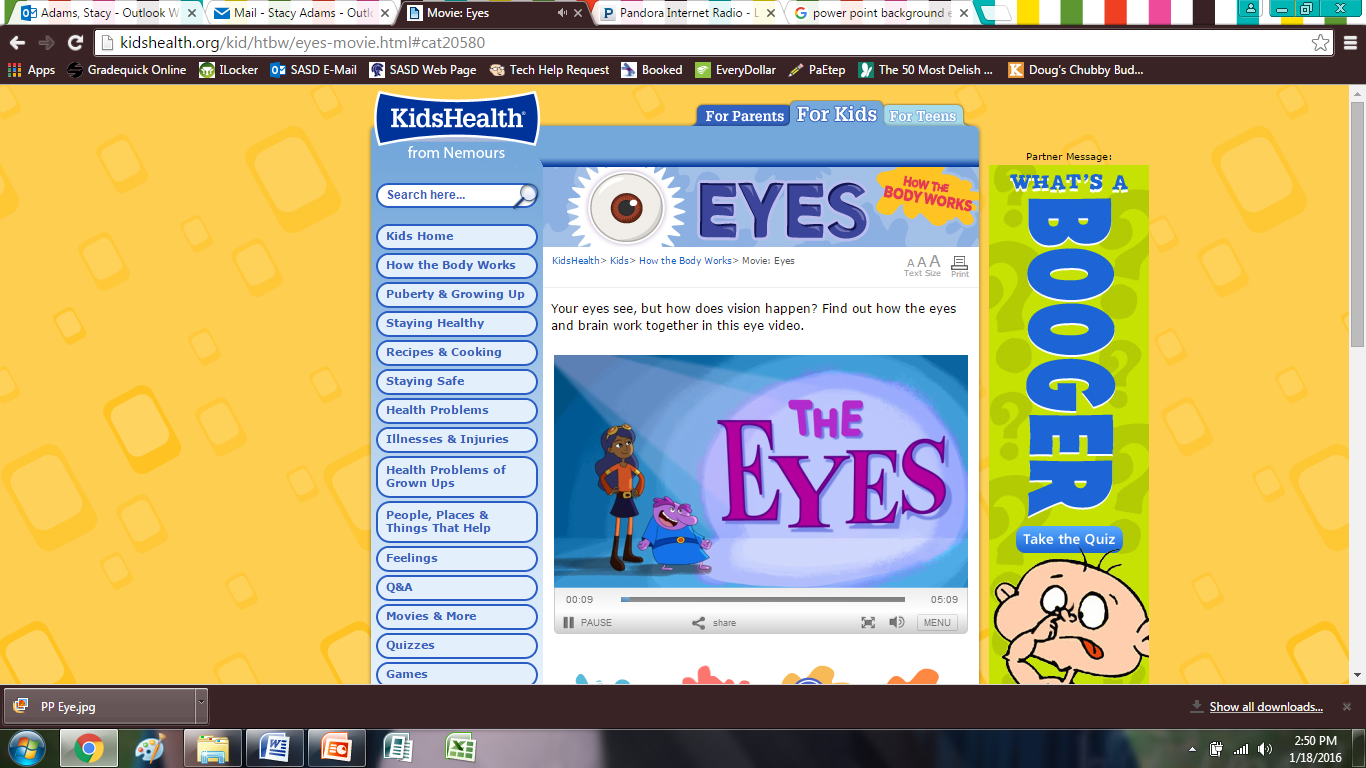 VIDEO
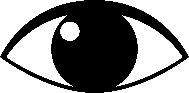 The EYE
YE
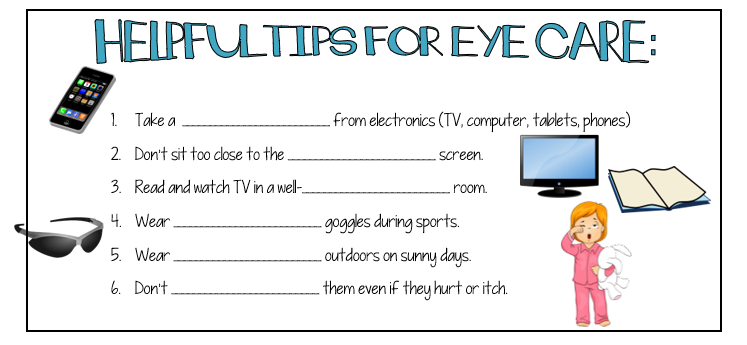 break
t.v.
lit
safety
sunglasses
rub
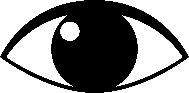 The EYE
YE
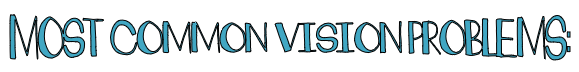 Can see objects far away
Close objects are blurry
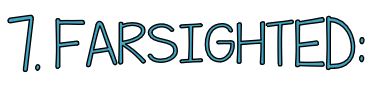 Can see objects close by
Distant objects are blurry
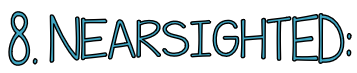 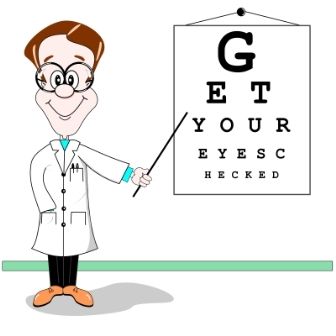 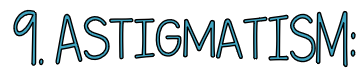 Misshaped cornea or lens
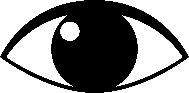 The EYE
YE
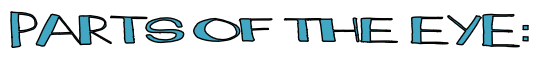 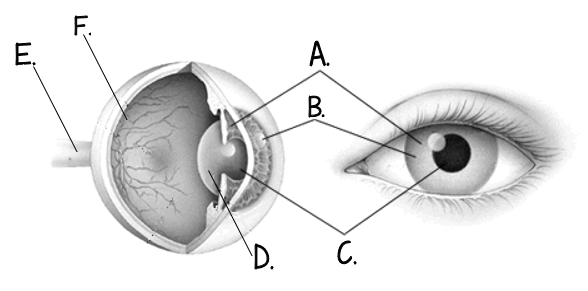 RETINA
OPTIC
IRIS
CORNEA
PUPIL
LENS
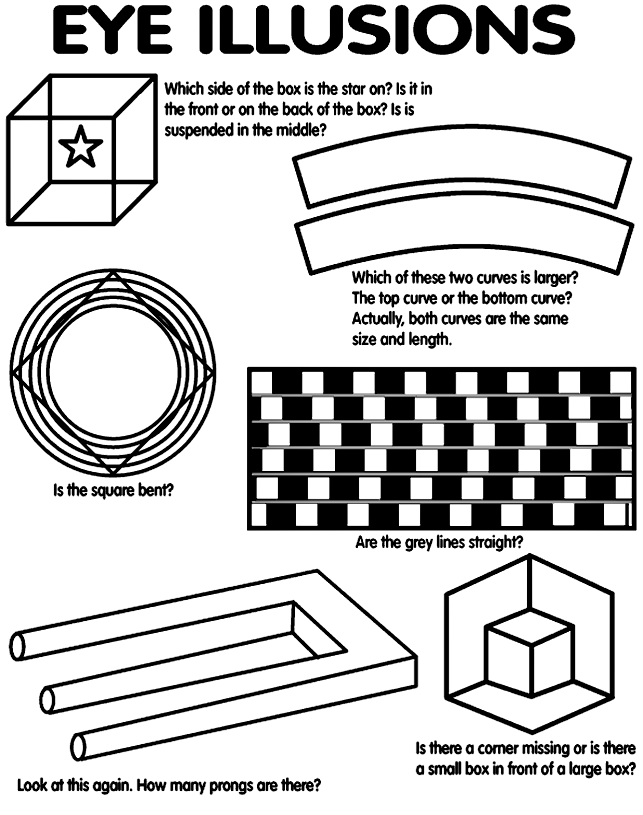 1. Is the square STRAIGHT or BENT? (circle one)
2. Which of these two curves are larger A or B or NEITHER?
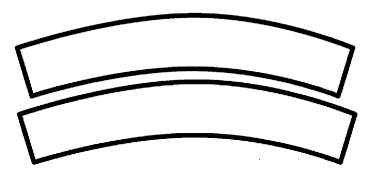 A.
B.
3. What 2 words do you see?
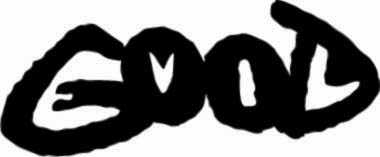 4. Which side of the box is the star on?
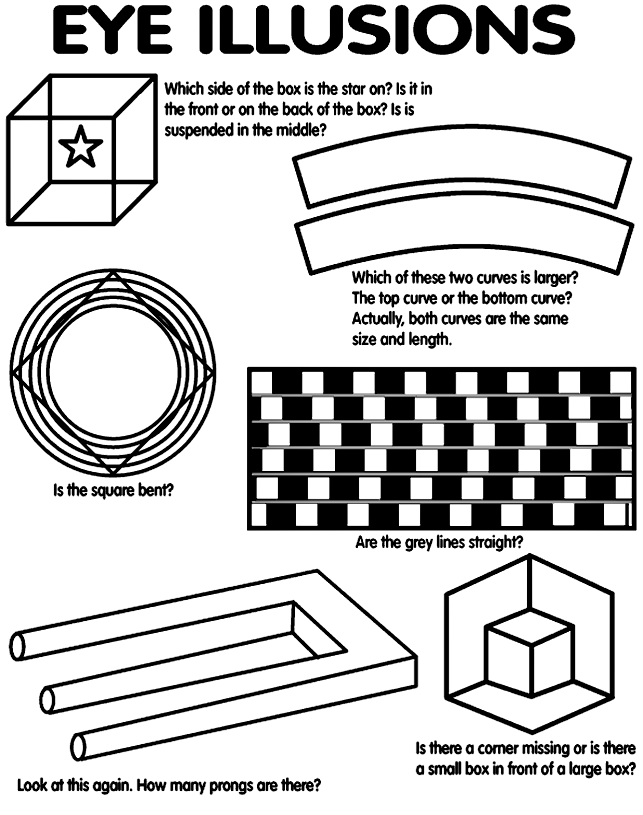 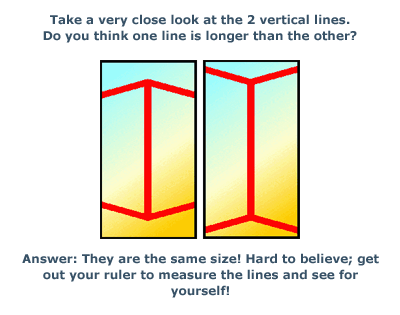 A.
B.
5. Which line in the middle is longer A or B or NEITHER?
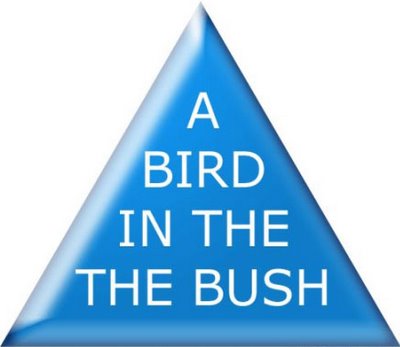 6. Read the words in the triangle out loud.  What is wrong with eh sentence?
6
7. How many F’s are in the passage?
f
f
Finished files are the resultof years of scientific studycombined with the experienceof years…
f
f
f
f
8.  Try reading this paragraph out loud.  Could you do it?  YES or NO
Aoccdrnig to rscheearch at Cmabrigde uinervtisy, it deosn’t mttaer waht oredr the ltteers in a wrod are, the olny iprmoetnt tihng is taht the frist and lsat ltteres are at the rghit pclae. The rset can be a tatol mses and you can sitll raed it wouthit a porbelm. Tihs is bcuseae we do not raed ervey lteter by it slef but the wrod as a wlohe.
HIDE
AND
SEEK
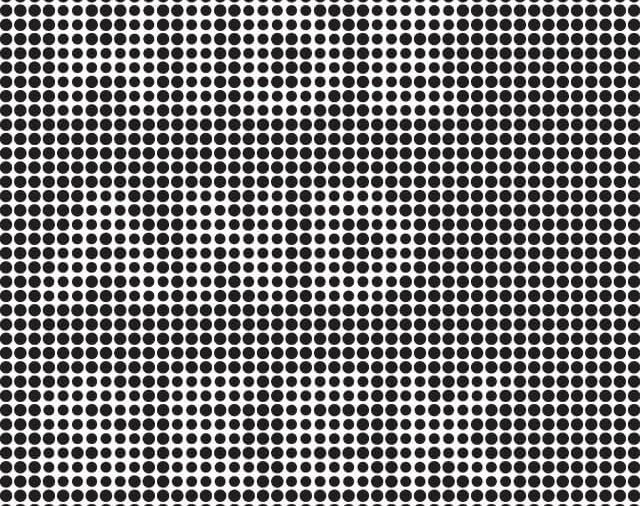 9. What is the hidden message in this image?
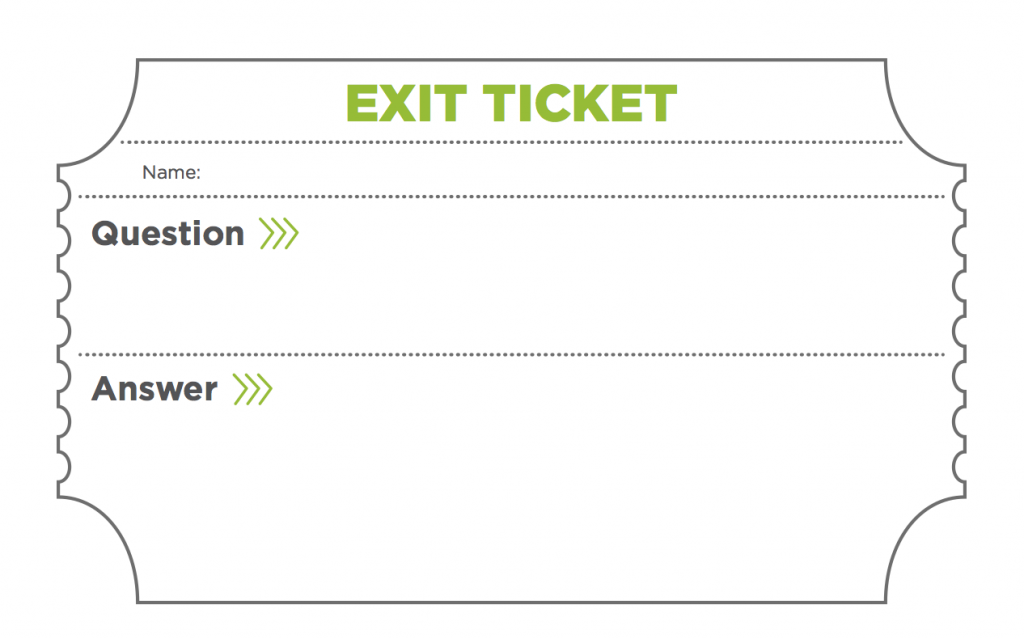 What are 3 ways you can prevent vision loss and take care of your eyes?